Organizing Meals for a Work Party
Kim Merrick
Former State-wide Work Party Kitchen Leader
How I Got This Way
Whining at a work party
This is WAY more work
A ‘party’ atmosphere brings more participants
"Sure, I’ll help you!”
Taking over
It Was All In Her Head
The sign up
The menu
The equipment
The shopping
The logistics
The actual cooking
Who Is Coming?
Make people sign up!
Cost figuring
Stick to the budget
Leftovers
What you can count on
How many cooks do you need?
What Shall We Eat?
Cook it first!
Sample menus
A serving is not a serving in the woods
Do what you know
What Tools Do We Need?
Burners/ovens
Dishes
Serving
Food storage
Clean up
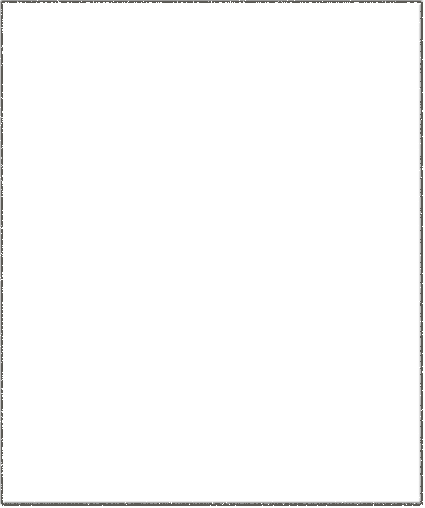 How Will We Get It There?
How I do it
3 shopping trips
Using the freezer
Label it!
Now that we’re here, who’s doing what?
Let them work
Get a water boy
Get a coffee gal
Set up a dish station
Post menus and meal times
The Book
Sample Crew List
Sample Equipment List
Camp Kitchen Equipment list for 75 people

(borrowing more dutch ovens)
3 		14” Dutch ovens
4 		12” Dutch ovens
5 		bags charcoal
1		charcoal starter
1		lid lifter
2		lid stands, 
2		stove lighters
1 roll		parchment paper
2 rolls		heavy duty foil
1 roll		sandwich wrap
400		snack baggies
1		can opener
2 		peelers
4 		paring knives
2 		dull crappy knives
2 		medium mixing bowls 
1 set		measuring cups 
1 set		measuring spoons
4 		large serving bowls
2		16 Qt serving bowls
2 		serving spoons
2 		ladles
2		sets of tongs
2 		12 qt containers w/lids
3 		large serving trays
2 		hot water pots 
2		dish racks
50 		clothes pins
1		clothesline
6		table cloths
1		jar GOJO soap
1 		hand sanitizer
30 		dish towels
 8 		white aprons
 1		first aid kit
16-20		ice chests
23	 	blocks ice
15	 	bags ice
1 		12 inch skillet (eggs only)
1 		15 inch cast iron skillet
 2		12 quart stock pot (48 serv)
1		16 quart stock pot (64 serv)
1 		large saucepan (kim e’s)
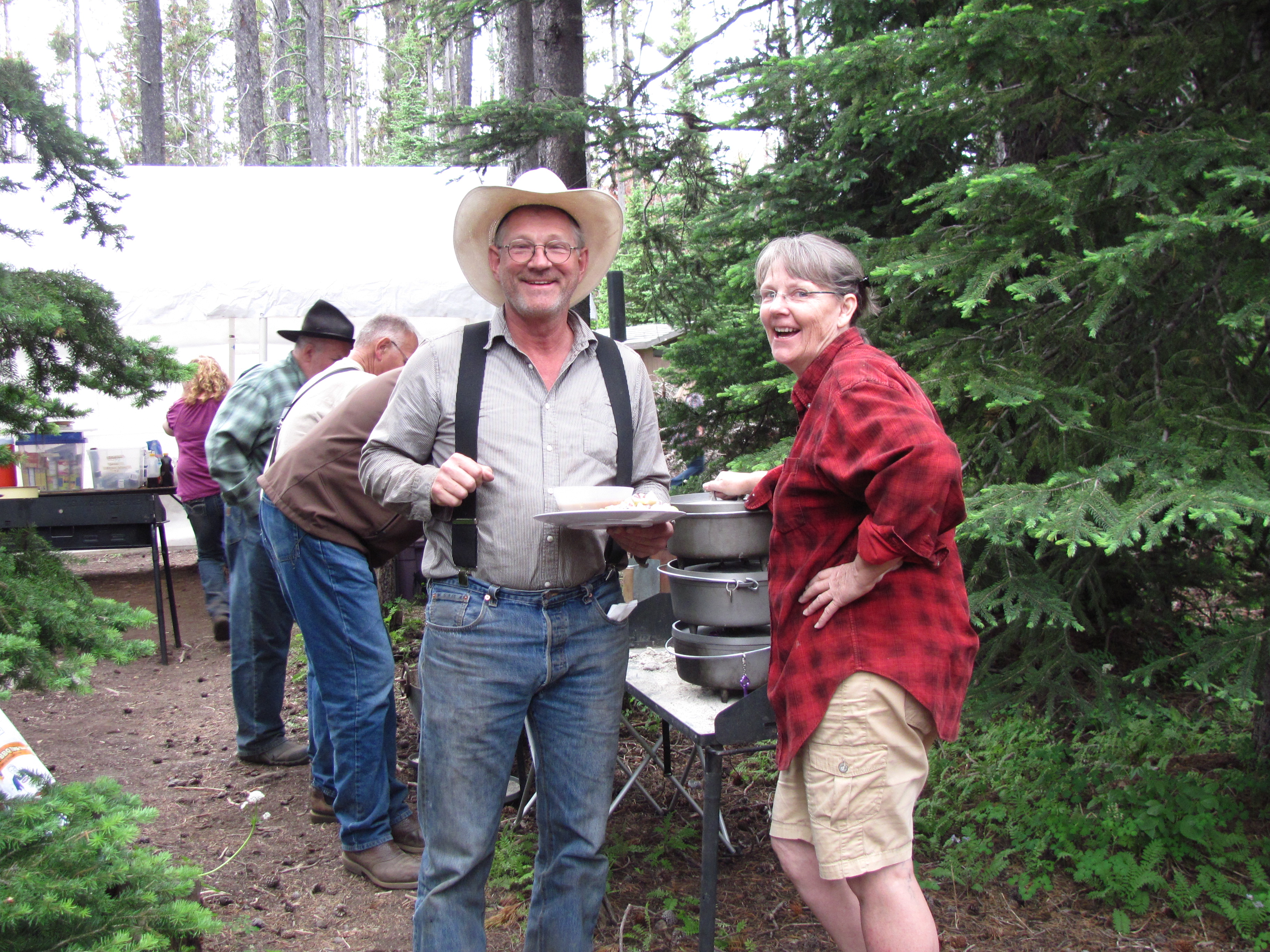 What 
Questions 
Do You Have?